Подходы к организации предметно-пространственной развивающей среды ДОУ
Выполнила: Митрюкова М.П., воспитатель ДО «Улыбка»
 ГБОУ СОШ им. М.Н.Заводского с.Елховка
Центр сюжетно-ролевой игры
Центр творчества
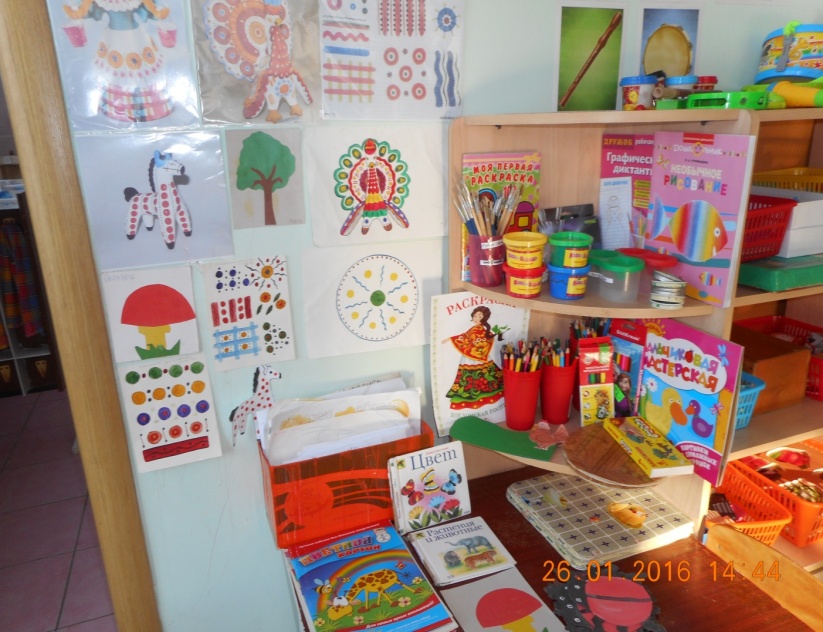 Центр книги
Театрализованный центр
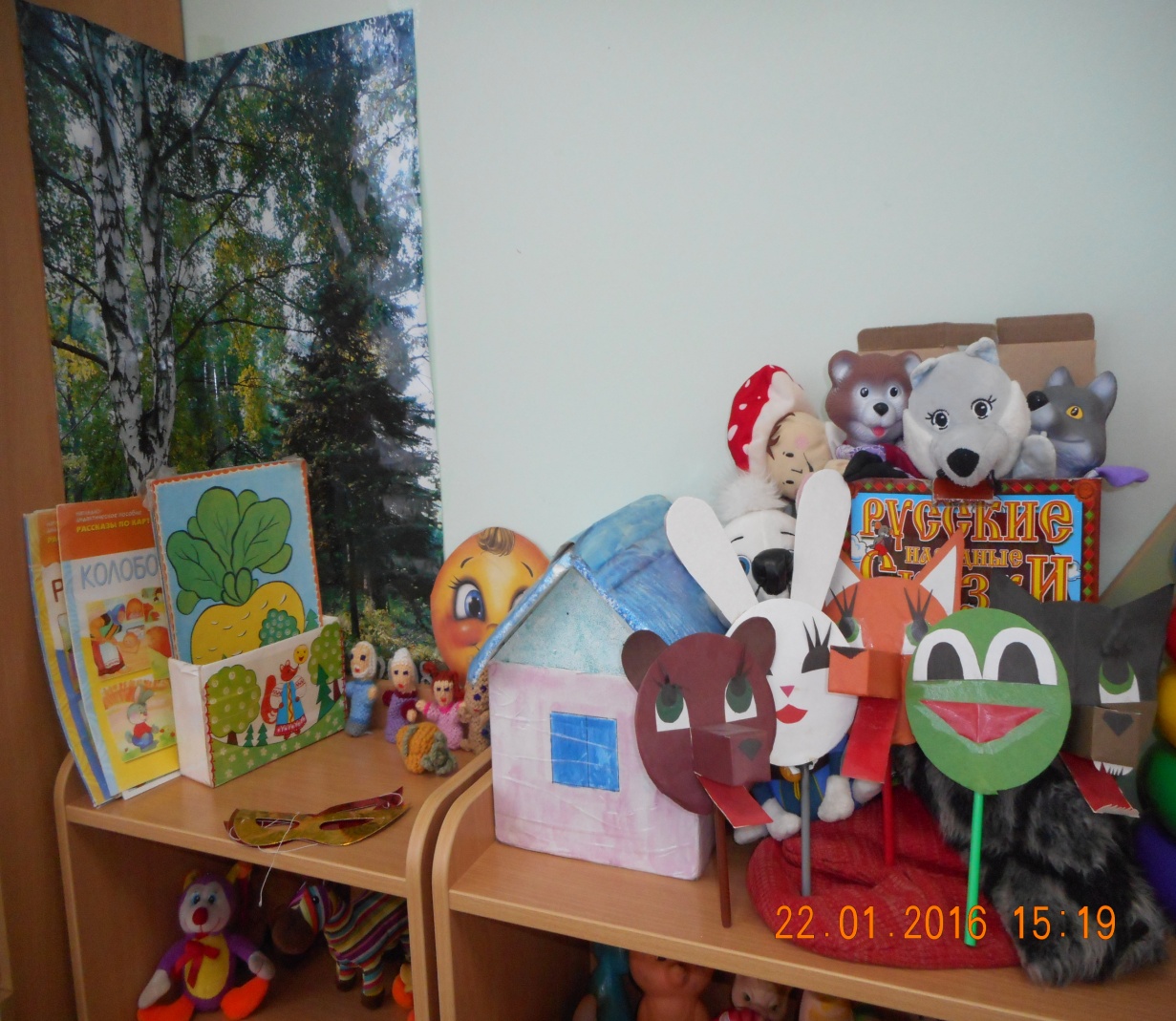 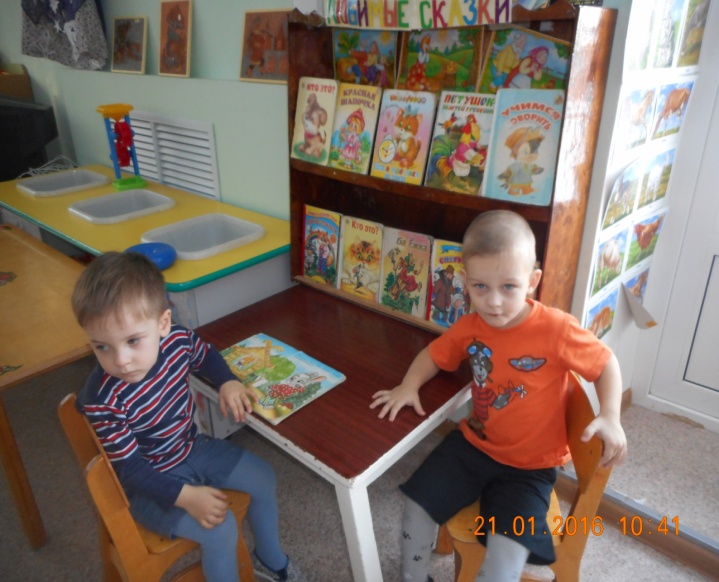 Центр конструирования
Учебный центр
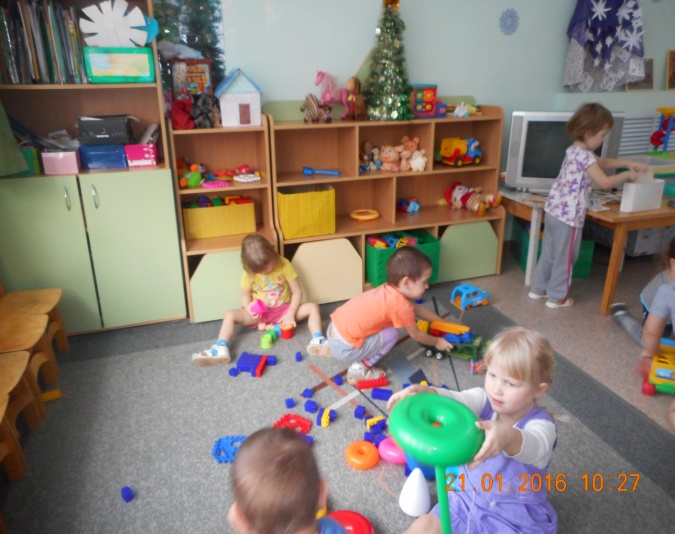 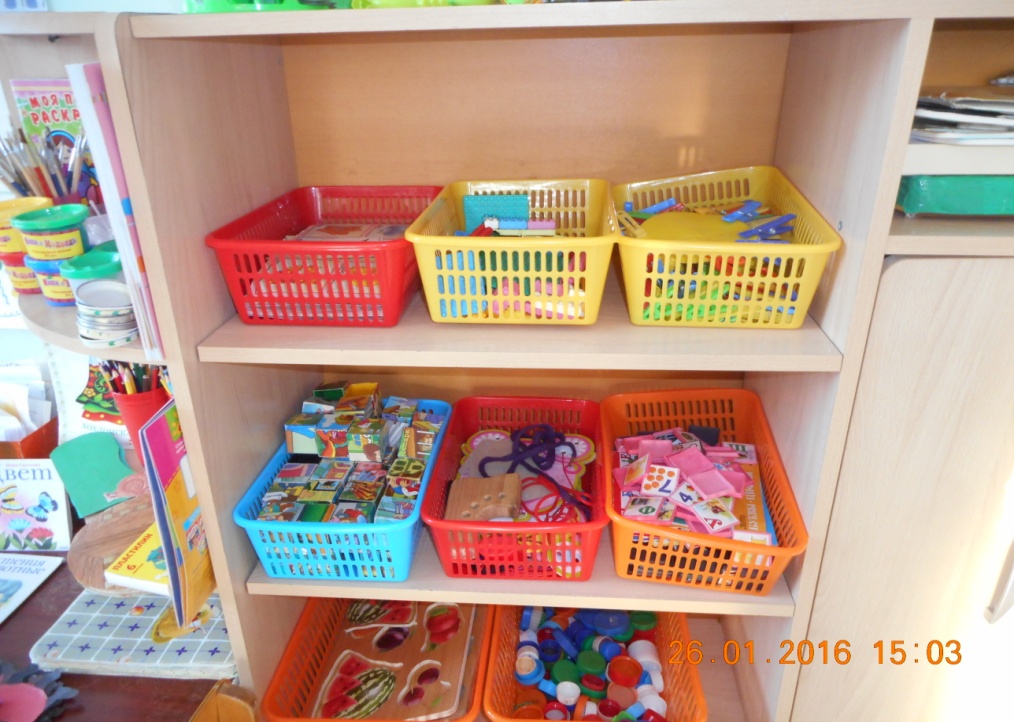 Центр природы и исследовательской деятельности
Уголок уединения
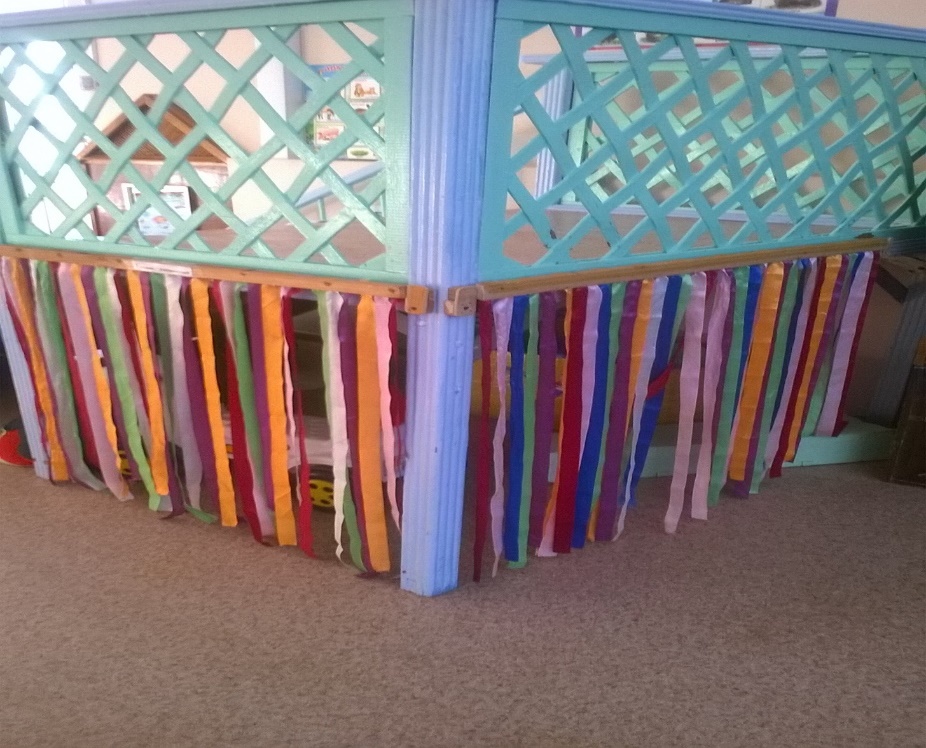 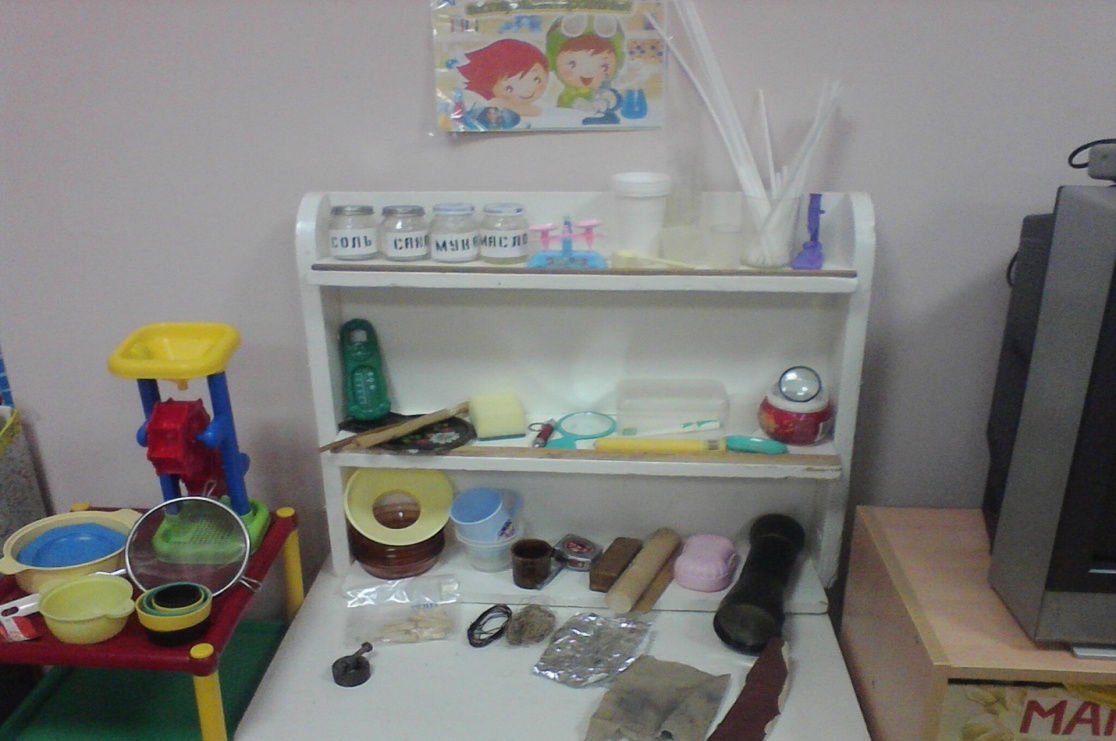